KHỞI ĐỘNG
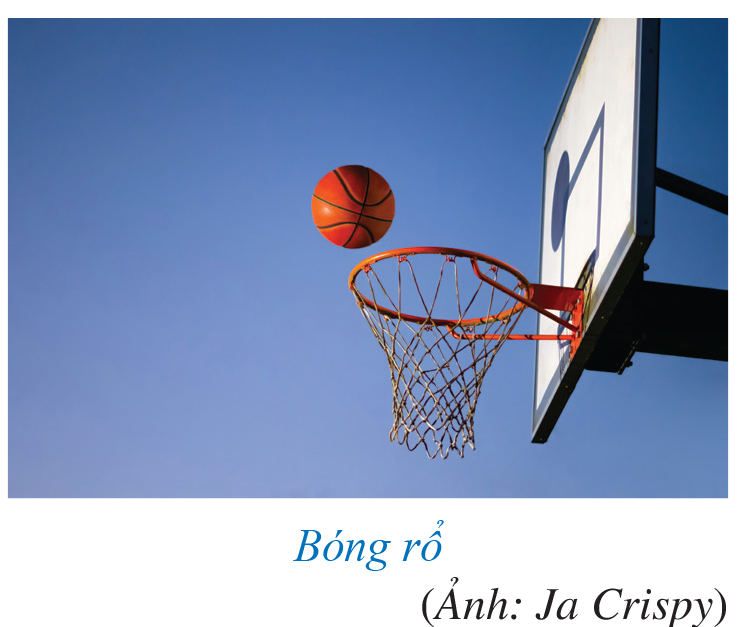 (Nguồn: Math for Real Life: Teaching Practical Uses for Algebra, Geometry and Trigonometry, Jim Libby, năm 2017)
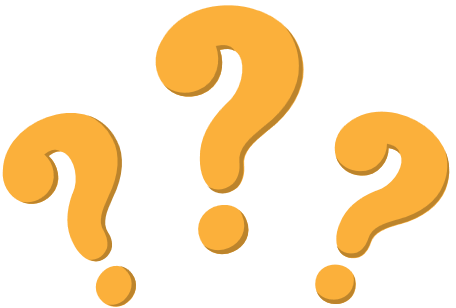 BÀI 2. MỘT SỐ PHÉP TÍNH VỀ CĂN BẬC HAI CỦA SỐ THỰC
NỘI DUNG BÀI HỌC
CĂN BẬC HAI CỦA MỘT BÌNH PHƯƠNG
CĂN BẬC HAI CỦA MỘT TÍCH
I
II
CĂN BẬC HAI CỦA MỘT THƯƠNG
ĐƯA THỪA SỐ RA NGOÀI
DẤU CĂN BẬC HAI
III
IV
ĐƯA THỪA SỐ VÀO TRONG DẤU CĂN BẬC HAI
V
I
CĂN BẬC HAI CỦA MỘT BÌNH PHƯƠNG
HĐ1
Giải
Ghi nhớ
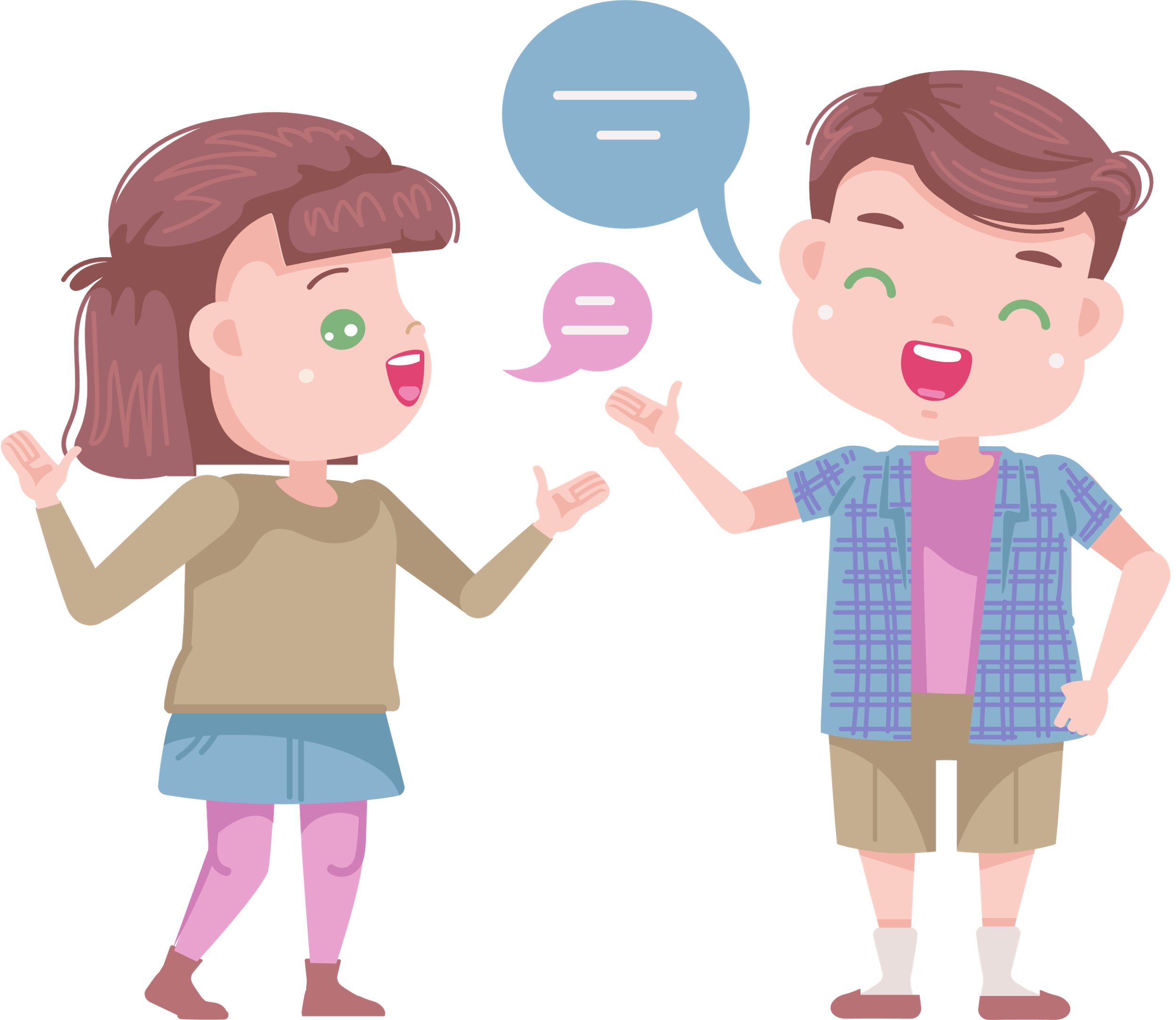 Ví dụ 1:
Giải
Giải
Luyện tập 1
Giải
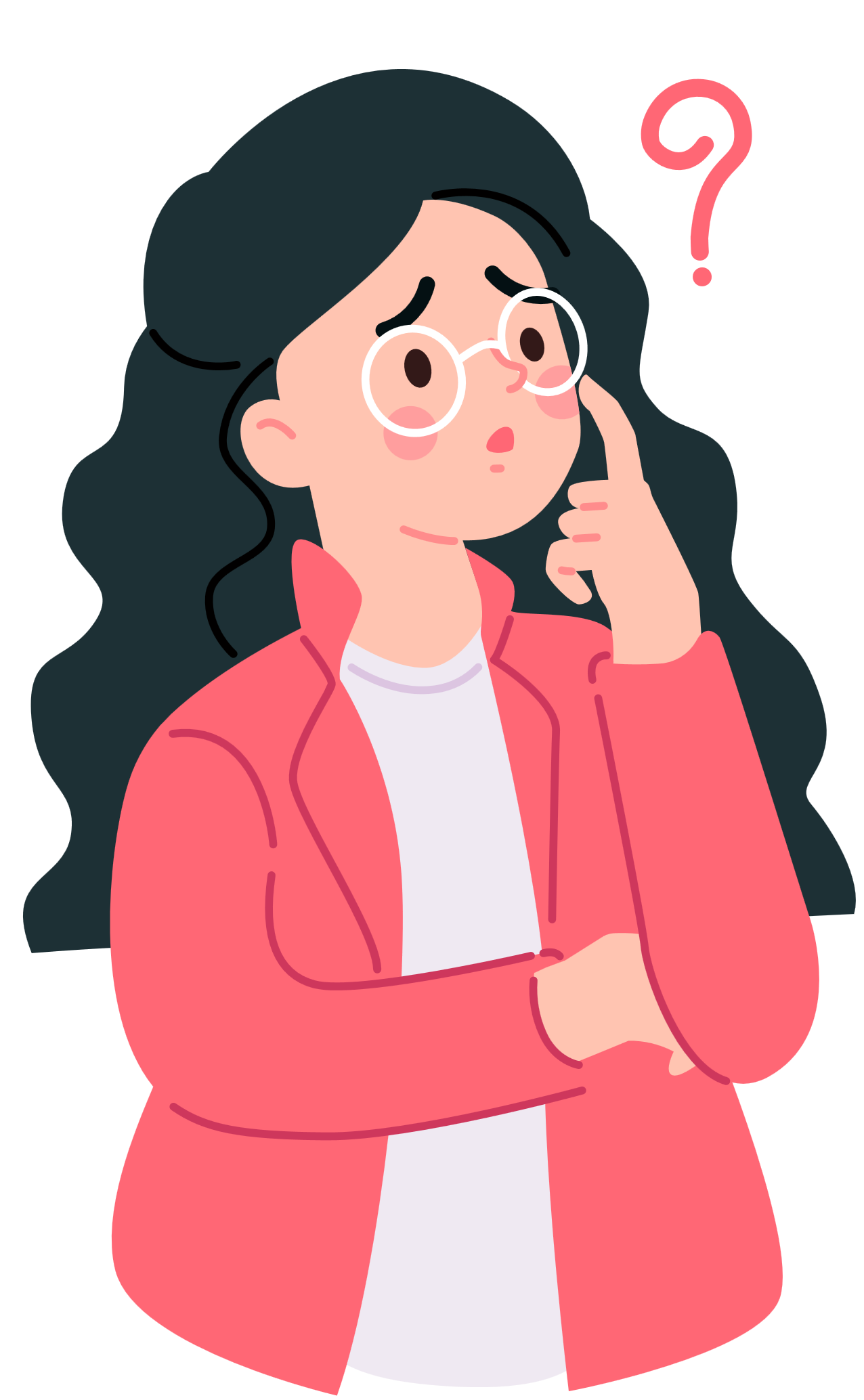 Luyện tập 1
Giải
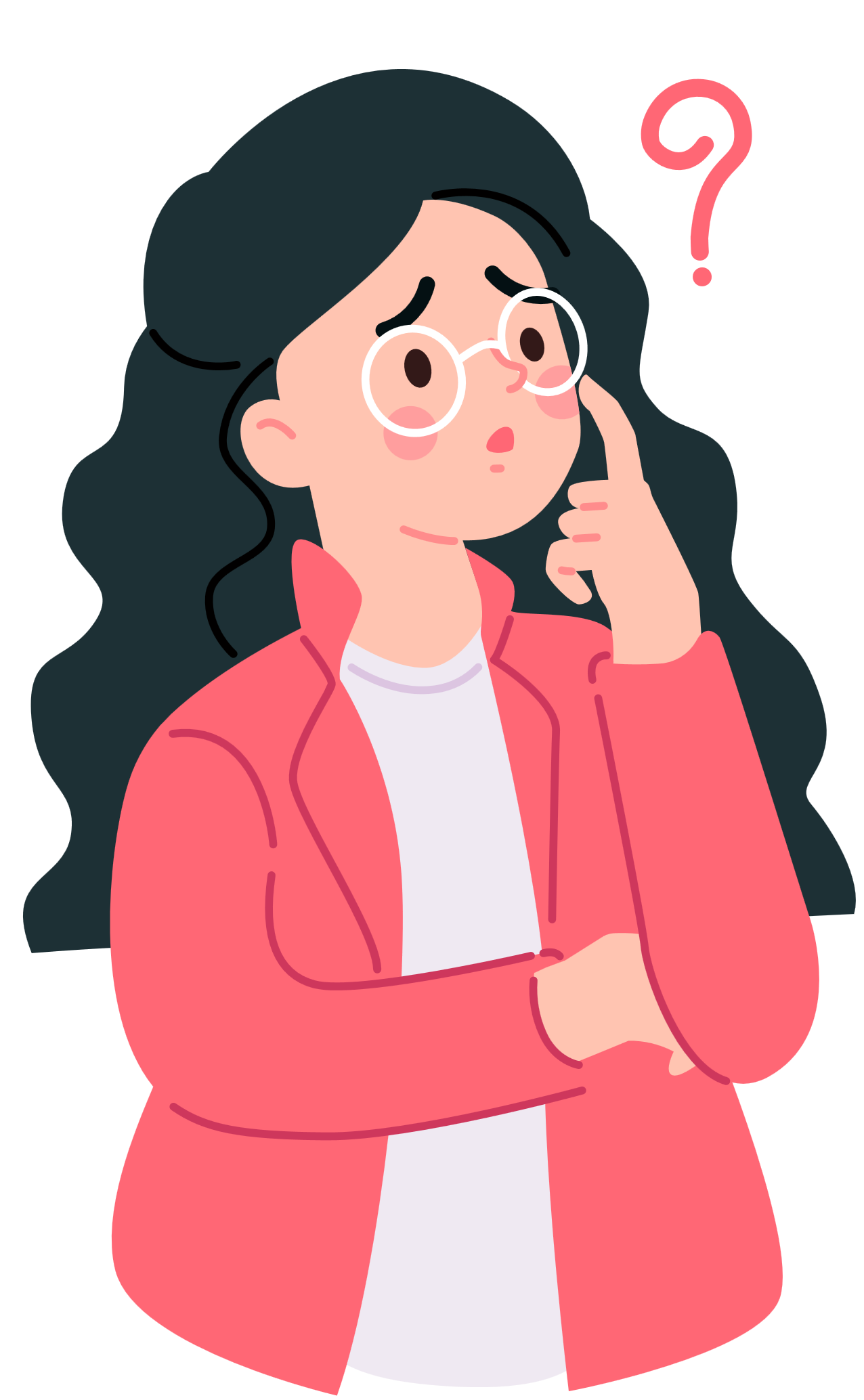 II
CĂN BẬC HAI CỦA MỘT TÍCH
HĐ2
Giải
Ghi nhớ
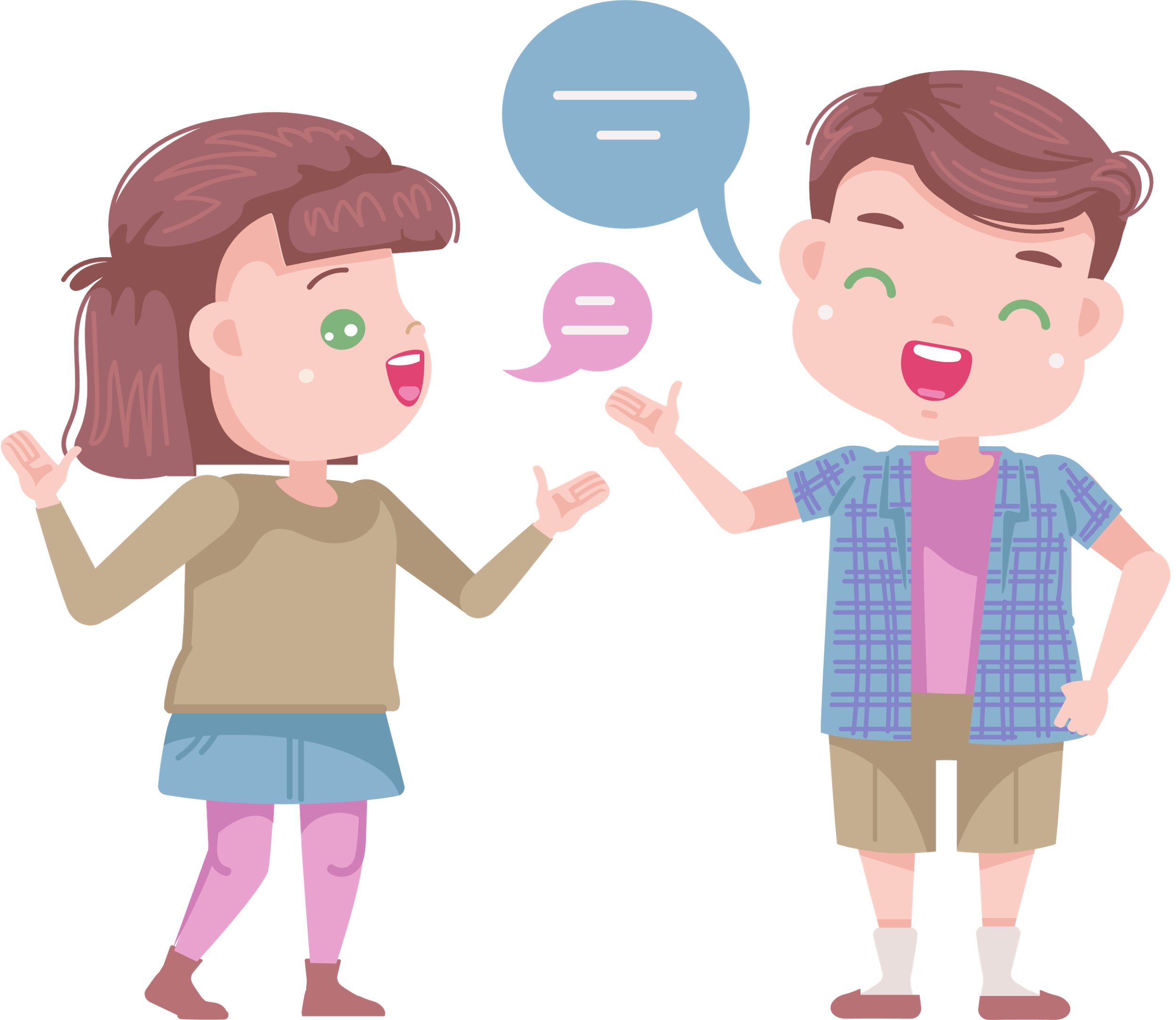 Chú ý: Quy tắc trên có thể mở rộng cho tích có nhiều thừa số không âm.
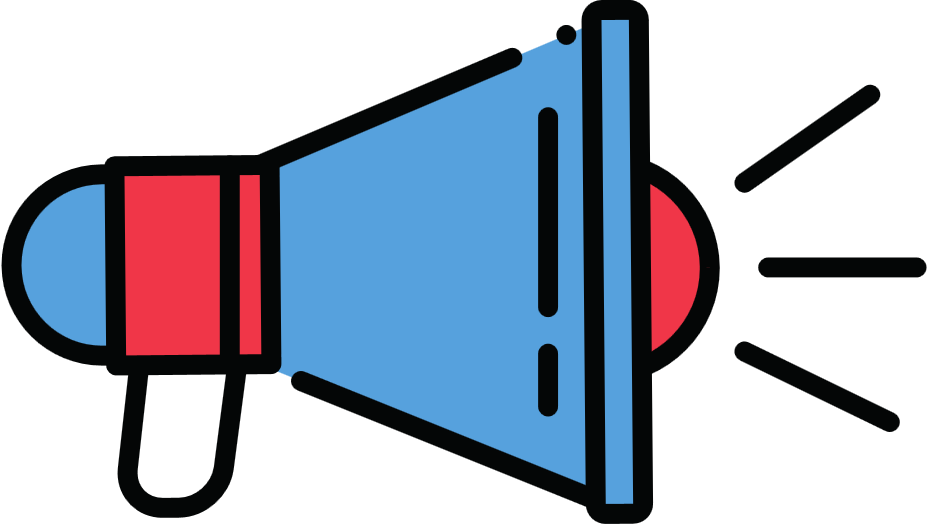 Ví dụ 2:
Luyện tập 2
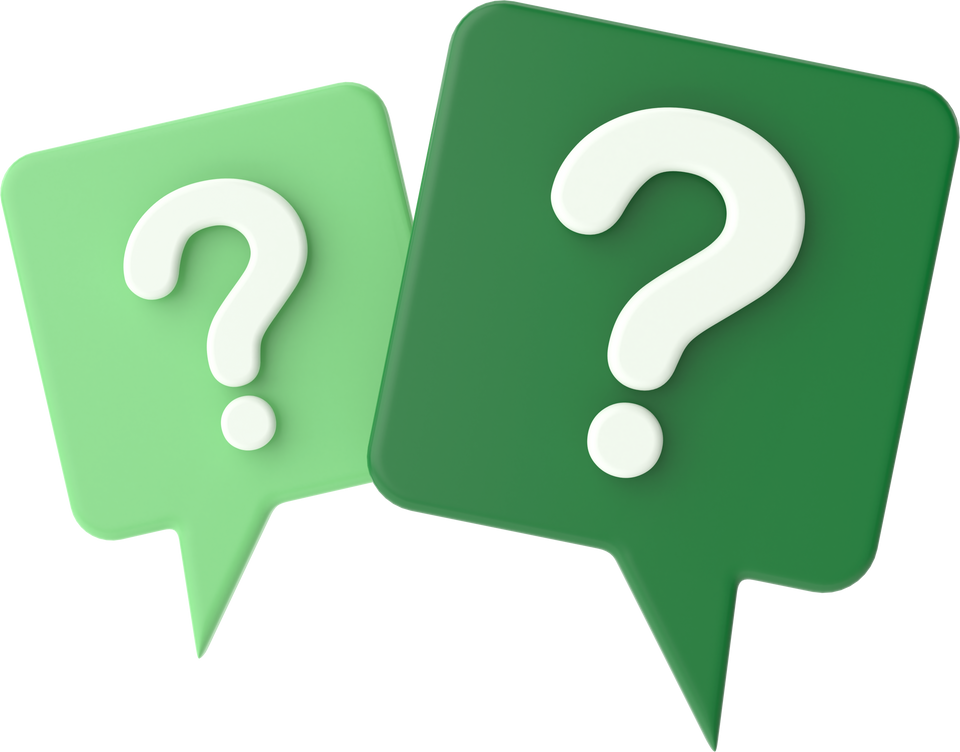 Ví dụ 3:
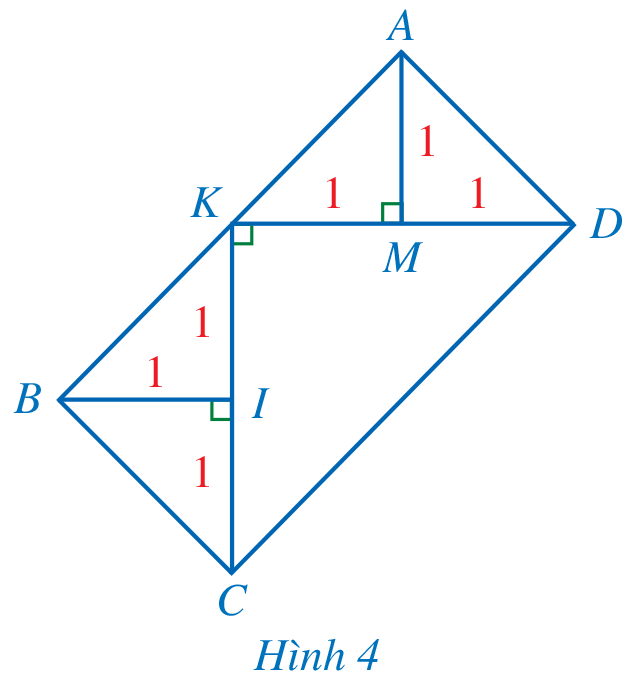 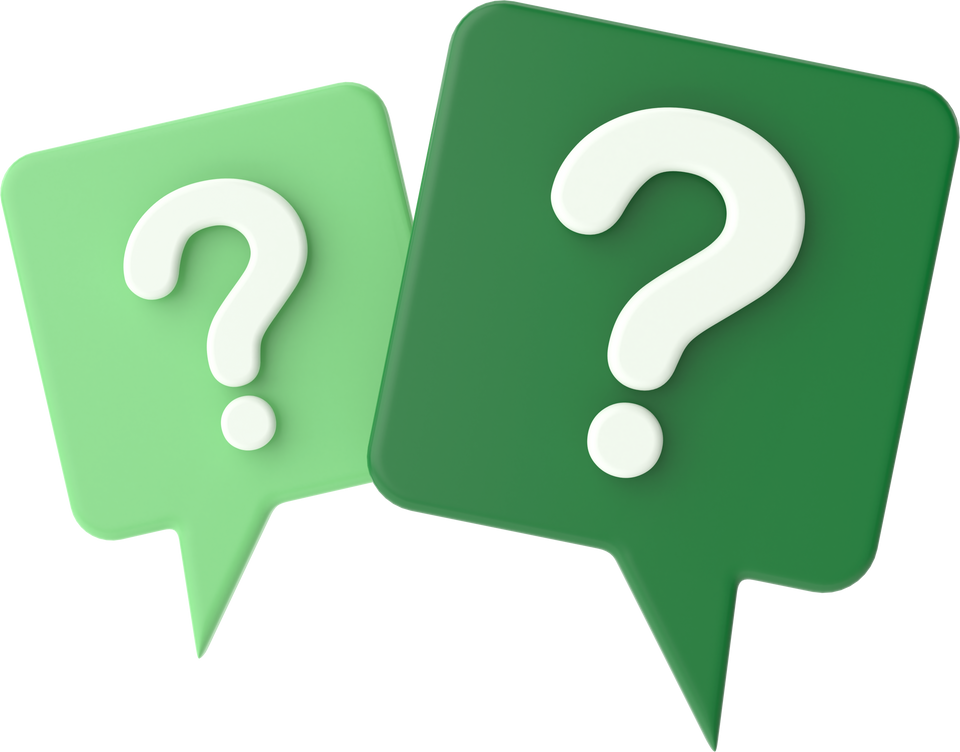 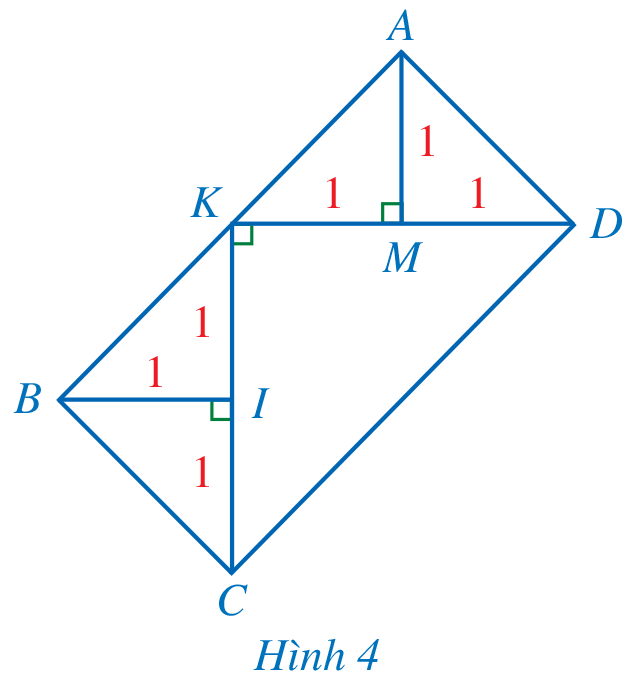 Giải
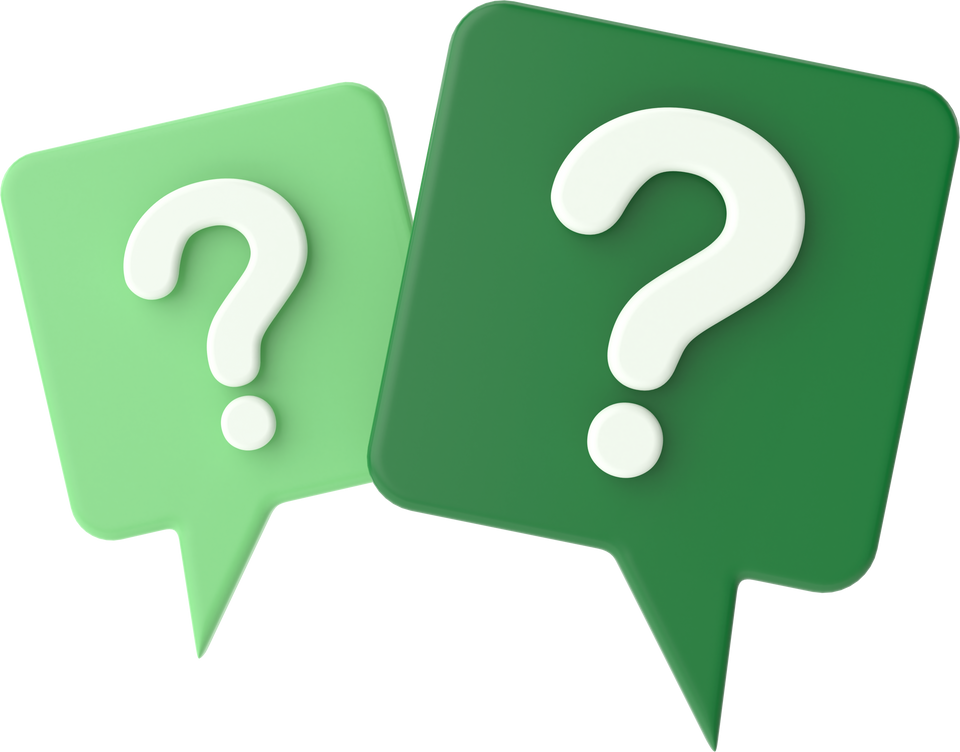 Giải
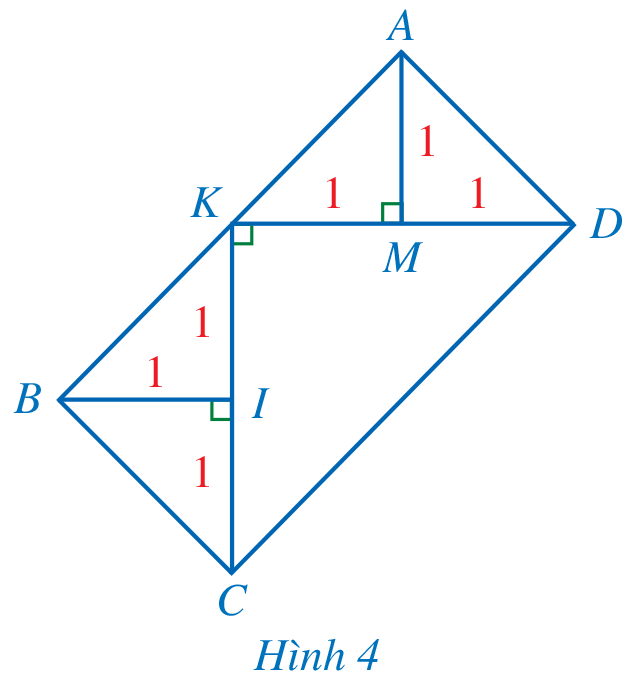 III
CĂN BẬC HAI CỦA MỘT THƯƠNG
HĐ3
Giải
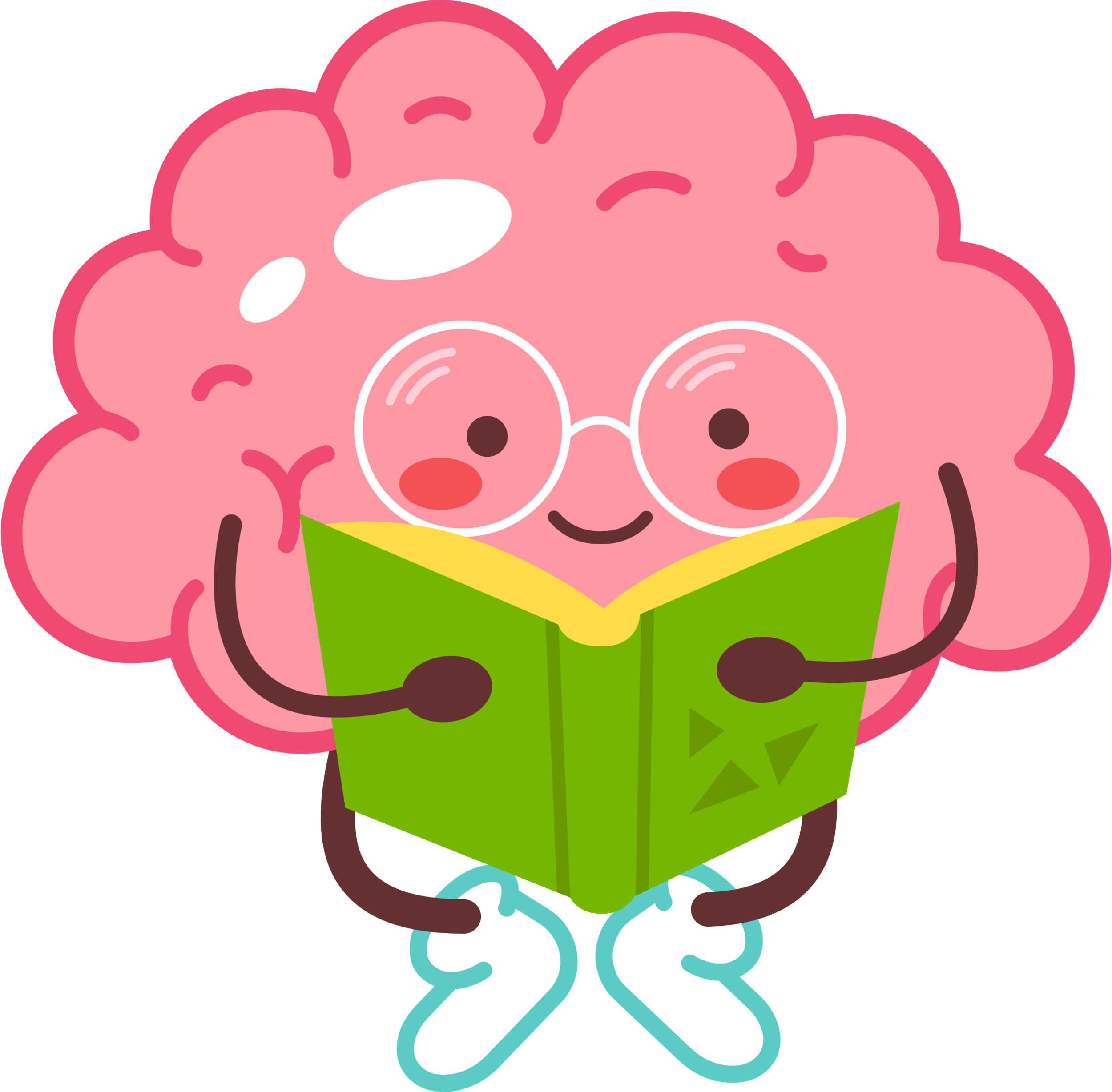 Ghi nhớ
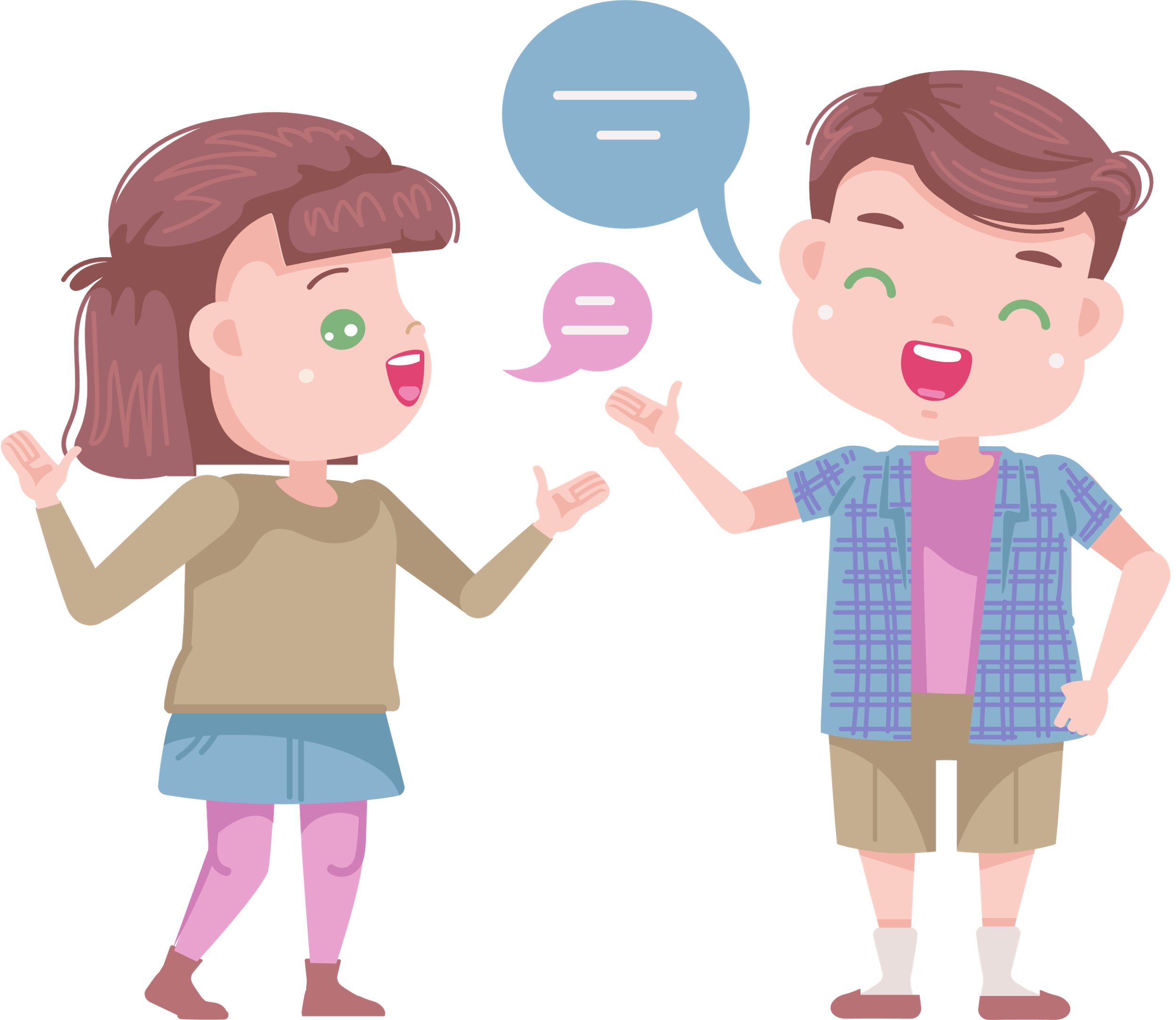 Ví dụ 4:
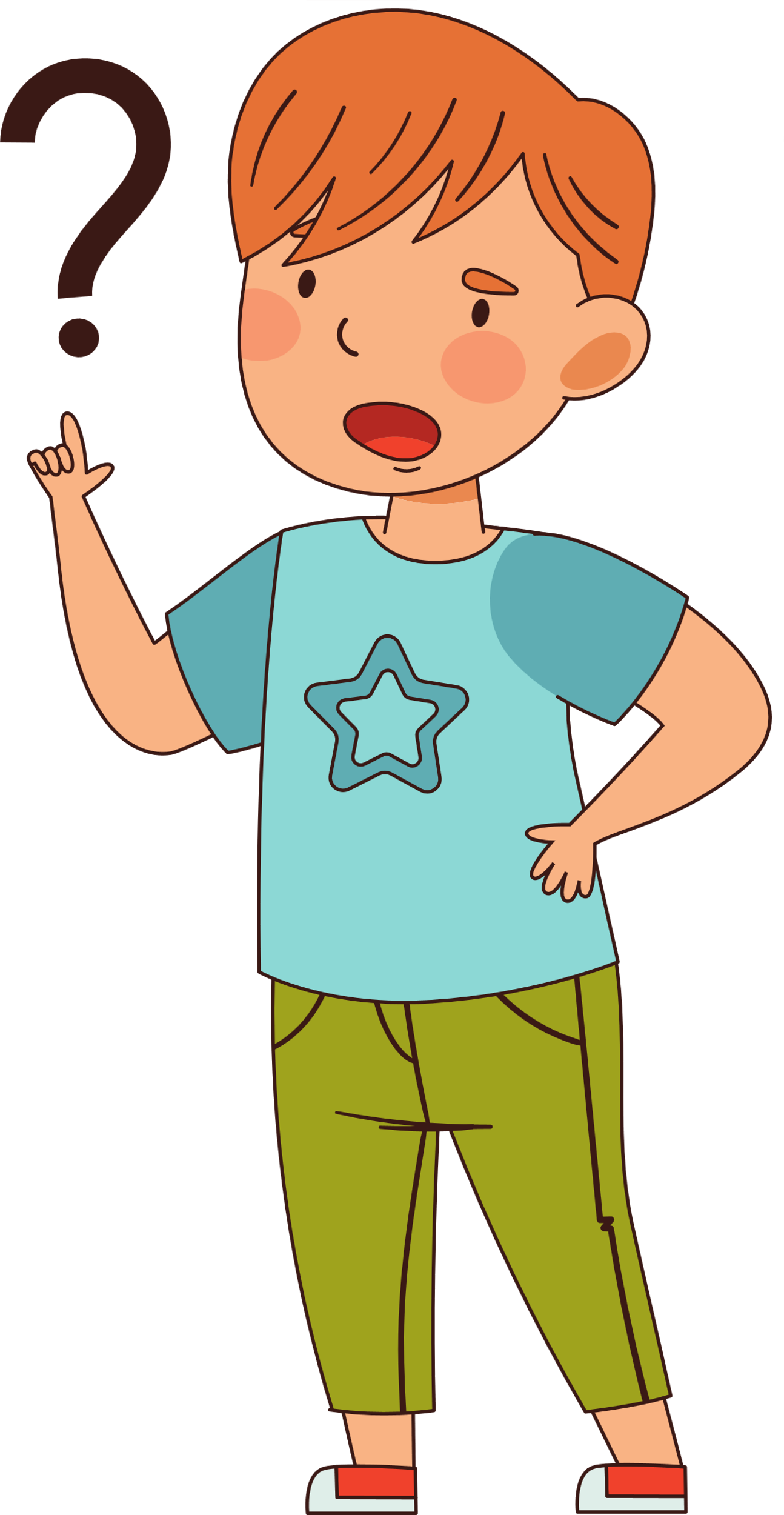 Trong tình huống nêu ra ở phần mở đầu, hãy viết hệ số phục hồi của quả bóng rổ dưới dạng phân số
Luyện tập 3
Giải
IV
ĐƯA THỪA SỐ RA NGOÀI DẤU CĂN BẬC HAI
HĐ4
Giải
Ghi nhớ
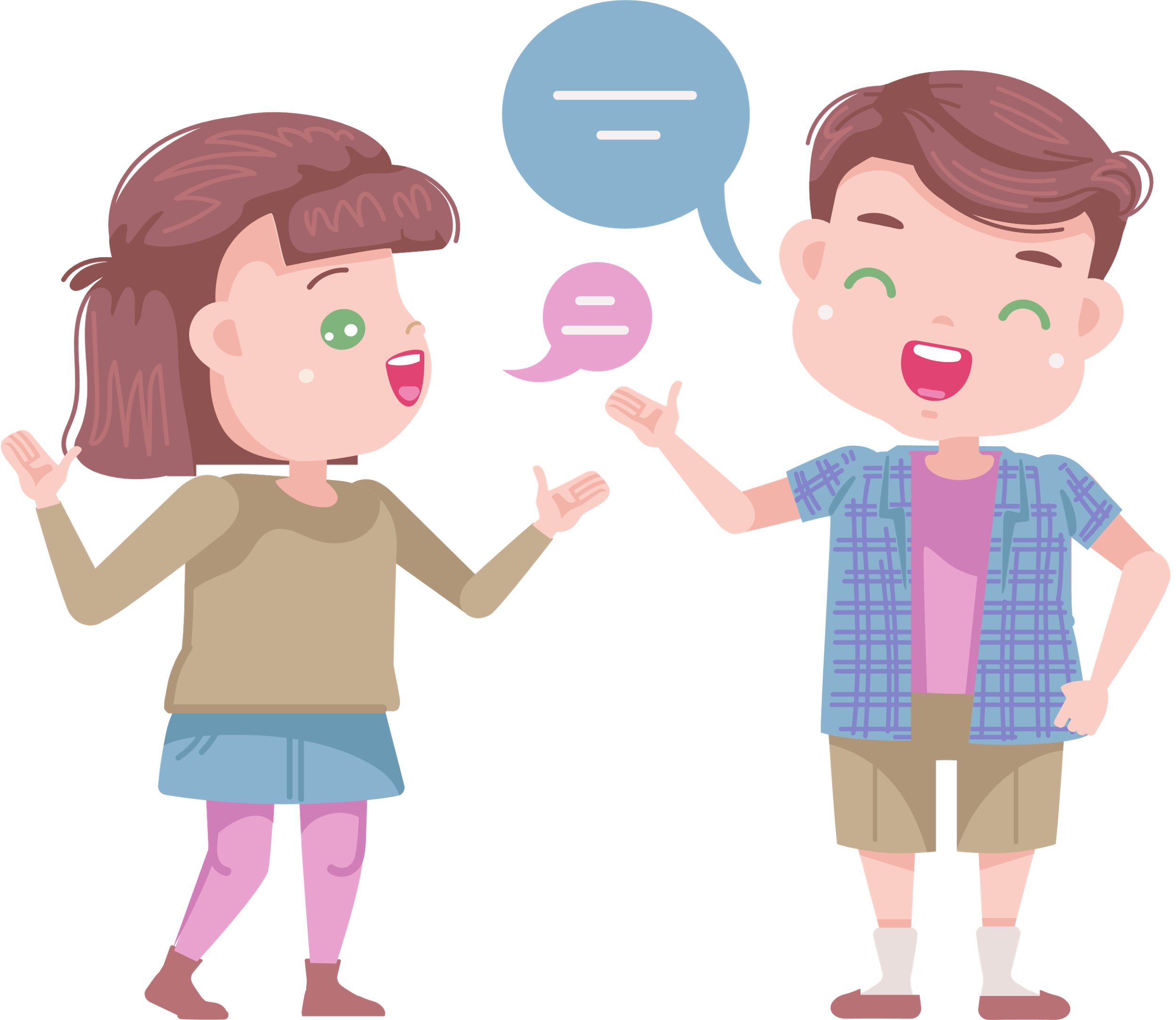 Ví dụ 5:
Ví dụ 6:
Giải
Luyện tập 4
Giải
Ví dụ 7:
Giải
V
ĐƯA THỪA SỐ VÀO TRONG DẤU CĂN BẬC HAI
HĐ5
Giải
Ghi nhớ
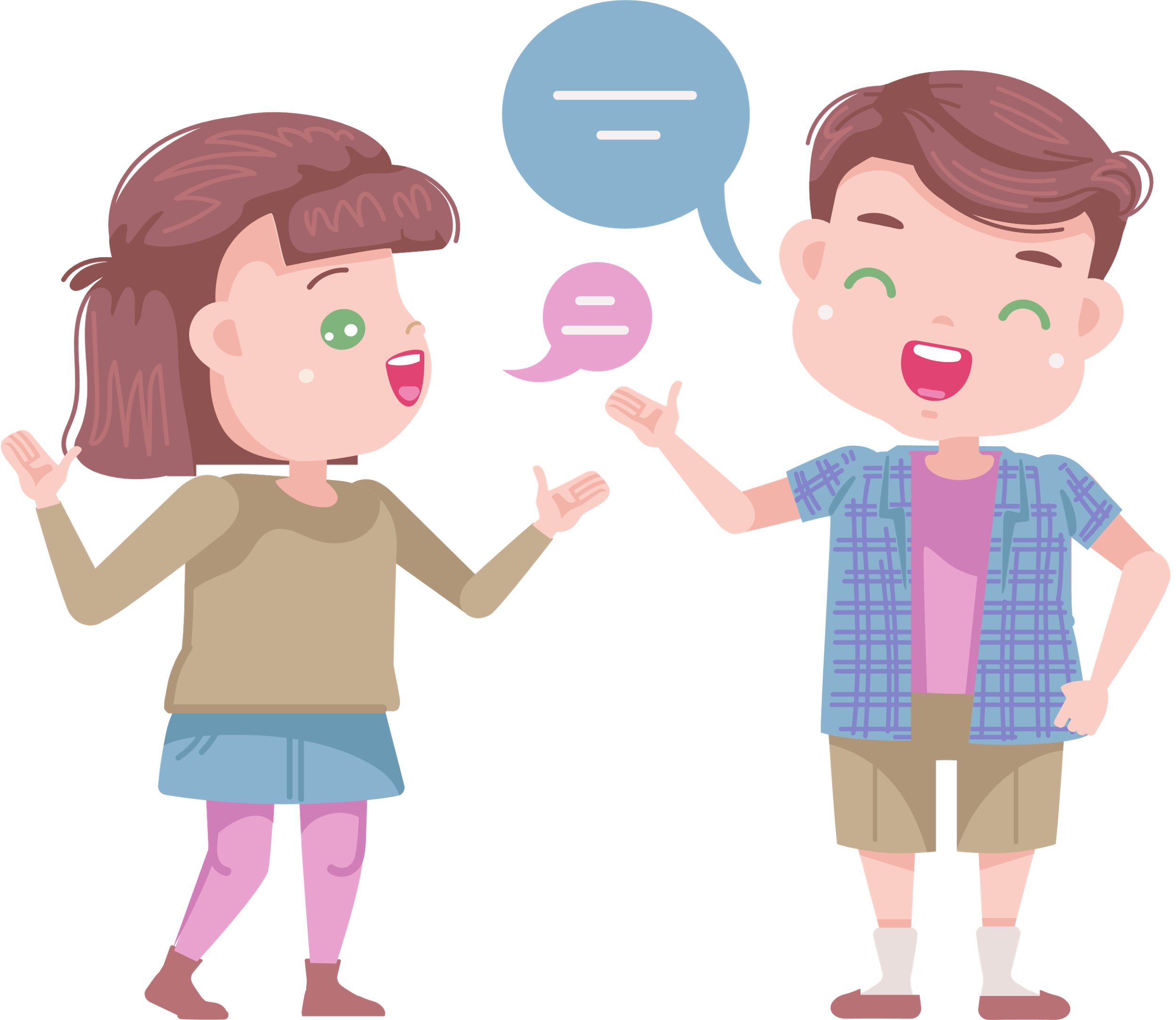 Ví dụ 8:
Luyện tập 5
LUYỆN TẬP
TRÒ CHƠI
GIẢI MÃ THÍ NGHIỆM
Luật chơi
Có 5 lọ thí nghiệm, trong mỗi lọ thí nghiệm ẩn chứa một bí mật. Các em hãy giải mã những bí mật đó nhé!
TRÒ CHƠI
GIẢI MÃ THÍ NGHIỆM
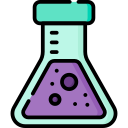 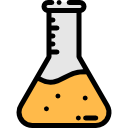 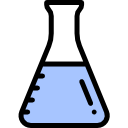 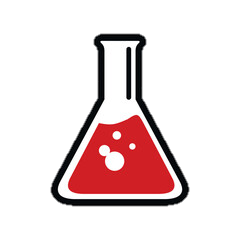 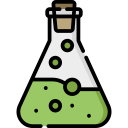 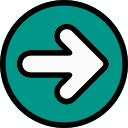 [Speaker Notes: GV bấm vào các bình thí nghiệm để mở câu hỏi. GV bấm mũi tên để kết thúc trò chơi.]
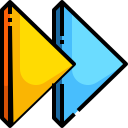 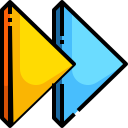 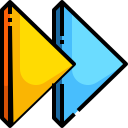 Câu 4. Khẳng định nào sau đây là đúng?
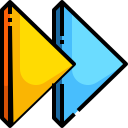 A. 8
A. 8
B. 32
C. 16
D. 4
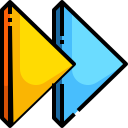 Trò chơi kết thúc, mời các em chuyển sang nội dung tiếp theo!
Bài 1 (SGK – tr.59)
Giải
Bài 1 (SGK – tr.59)
Giải
Bài 2 (SGK – tr.59)
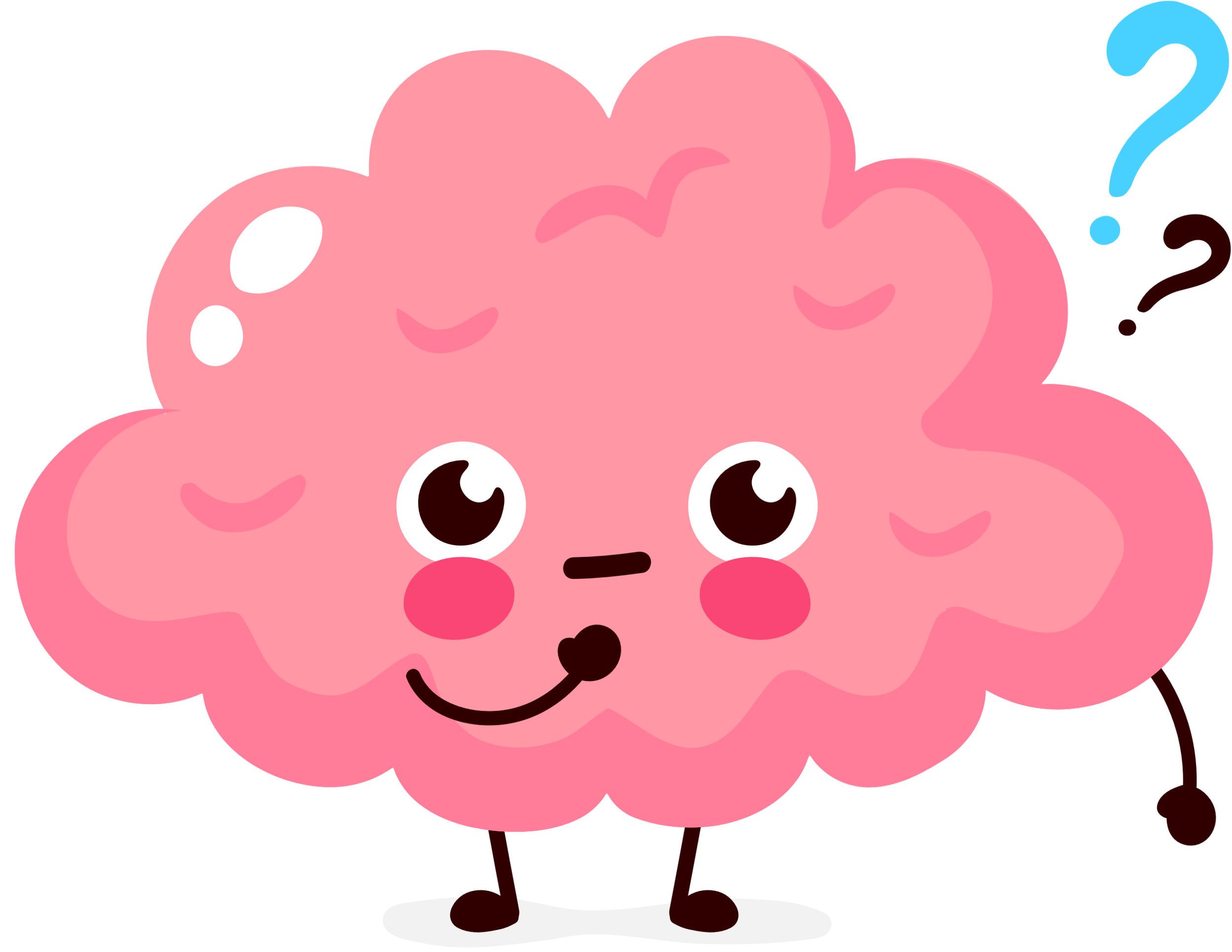 Bài 3 (SGK – tr.59)
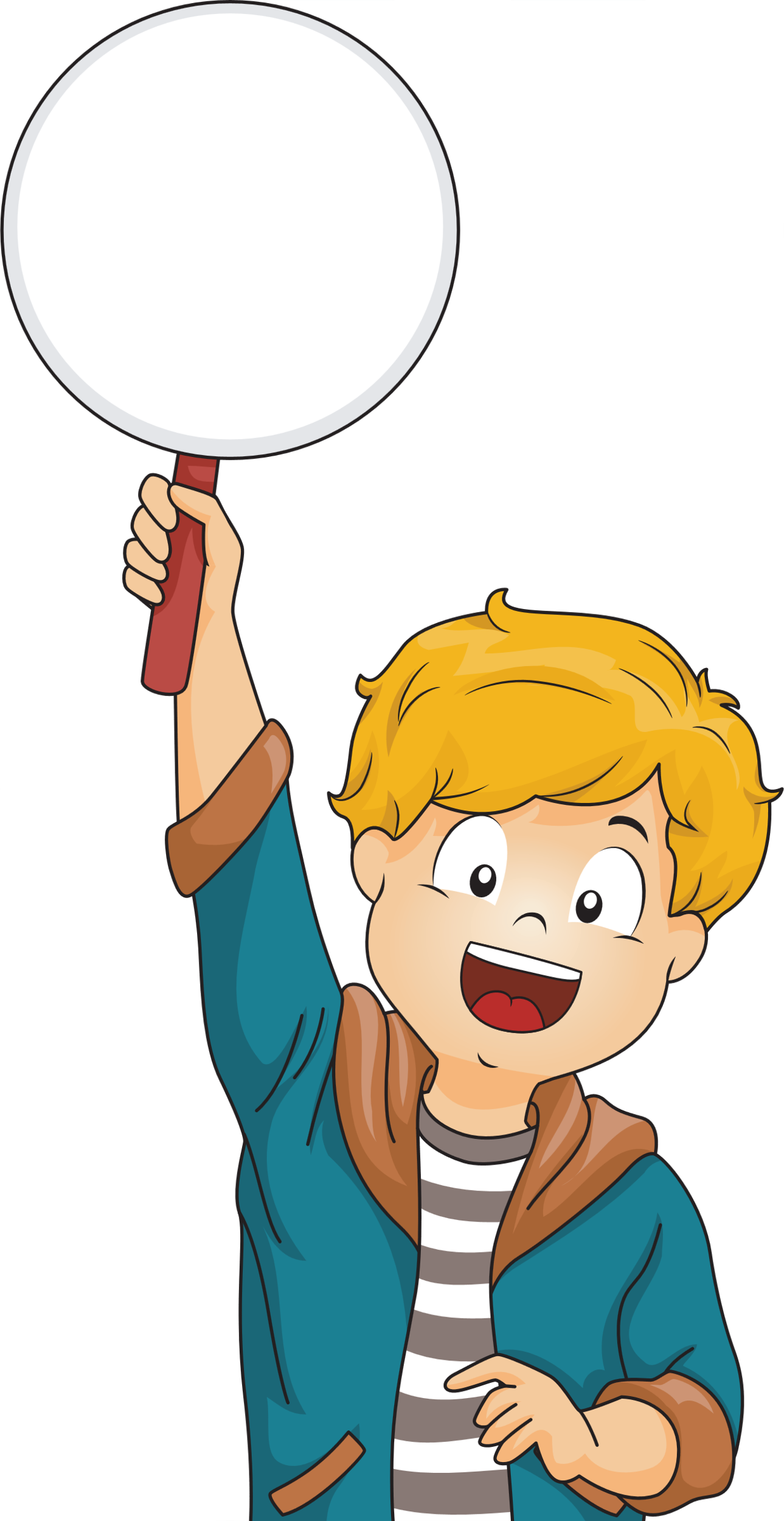 Bài 4 (SGK – tr.59)
Giải
Bài 4 (SGK – tr.59)
Giải
Bài 4 (SGK – tr.59)
Giải
Bài 5 (SGK – tr.59)
Giải
Bài 5 (SGK – tr.59)
Giải
Bài 6 (SGK – tr.60)
Giải
Bài 6 (SGK – tr.60)
Giải
Bài 6 (SGK – tr.60)
Giải
VẬN DỤNG
Bài 7 (SGK – tr.60)
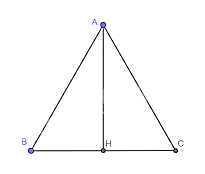 Giải
Giải
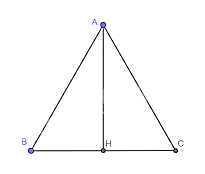 Bài 8 (SGK – tr.60)
Giải
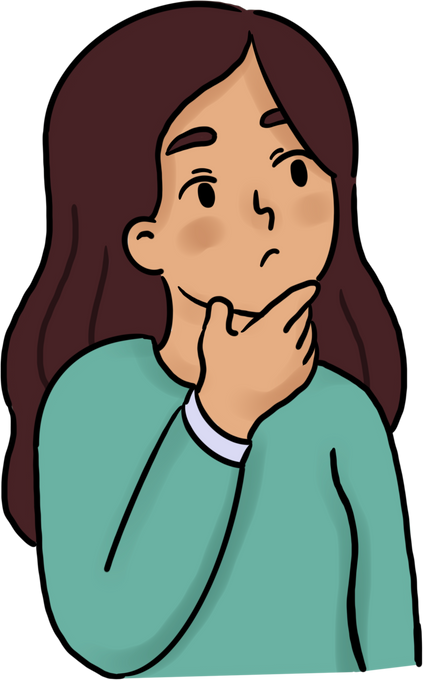 Bài 9 (SGK – tr.60)
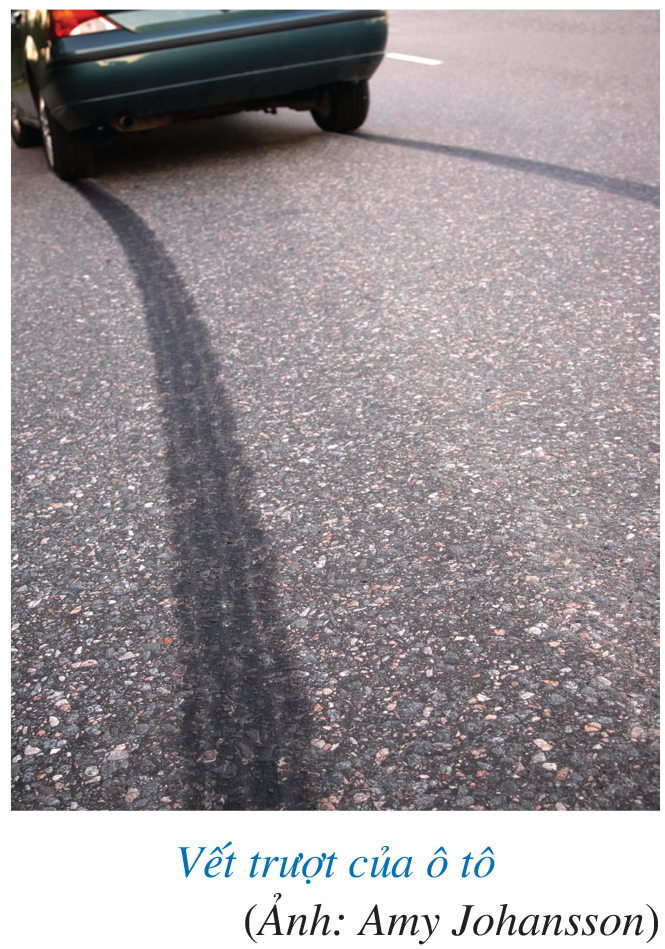 Giải
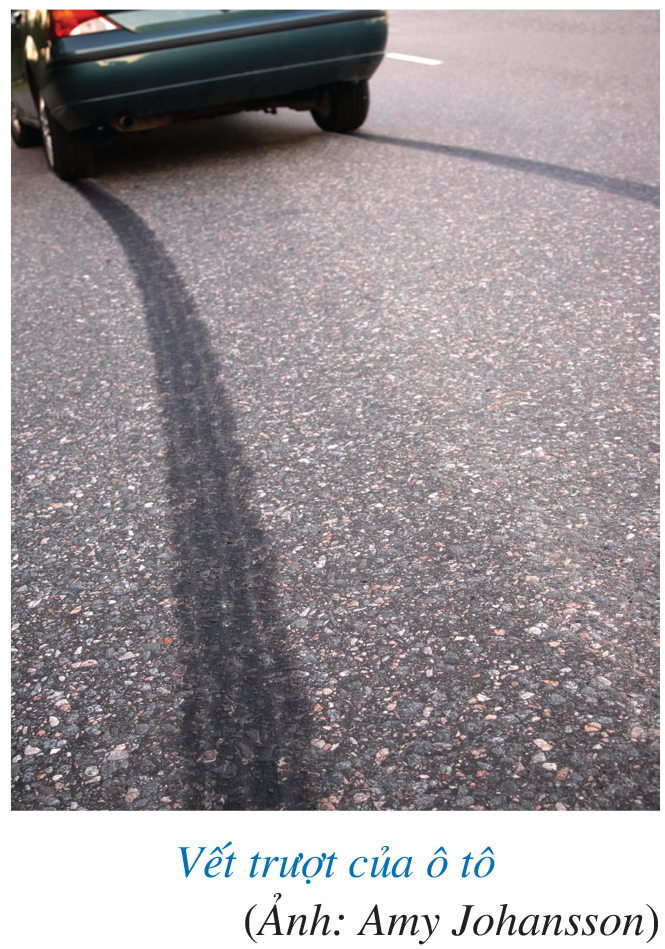 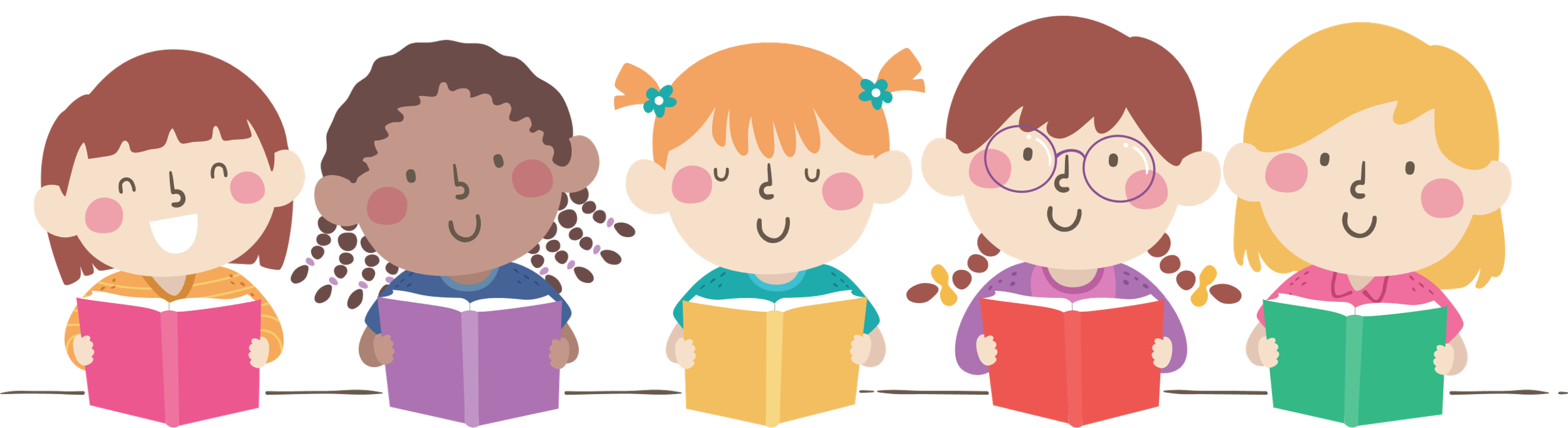 HƯỚNG DẪN VỀ NHÀ
Ghi nhớ kiến thức trong bài.
Hoàn thành bài tập trong SBT.
Chuẩn bị bài sau: Căn thức bậc hai và căn thức bậc ba của biểu thức đại số
CẢM ƠN CÁC EM 
ĐÃ LẮNG NGHE, 
HẸN GẶP LẠI!